Информационная система «учет». Виды учета
История
Учет появился одновременно с письменностью и стал одной из основных потребностей хозяйственной деятельности. В университетах всего мира он признается самым важным предметом для студентов, изучающих бизнес.
И совсем не случайно первое описание практического применения двойной записи в бухгалтерии, дано известным математиком Лукой Пачоли в 1494 г. Это был момент становления и развития всемирной торговли, которая привела к формированию бухгалтерского учета, зарождению калькуляции и началу управленческого учета, все это способствовало промышленно­му и экономическому подъему.
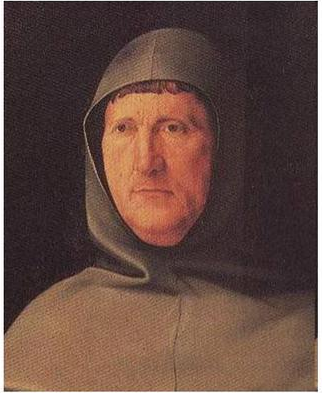 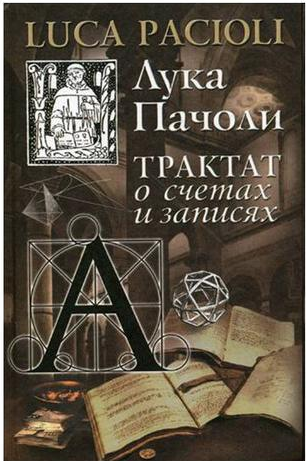 «То, что в пыли валялось
и томилось забытым в темнице
Лука нашел для тебя, друг и читатель».
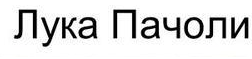 Что такое бухучет?
Кроха сын к отцу пришел,И спросила кроха:- Что такое бухучет?Бухгалтером быть плохо?Рассмеялся тут отец, посмотрел на сына:- Бухгалтерия, сынок – сложная машинаВ производстве нужен толк и контроль с учетом,На бумаге пишет он формулы с расчетом.Чтоб зарплату начислять,Про налоги нужно знать:Подоходный, пенсионный, медицинский и соцстрах,Надо ведомость заполнить,сумму вычислить в рублях.
В этом счет 70-ый нам помог с тобой, сынок,Он расскажет, сколько каждый заработать денег смог.Сколько нужно сил, стараний,Чтобы ты без запинанийСмог ответить каждый счет,Всю их сотню на «зачет».А еще, сынуля, естьСубсчета, и их не счесть!Так что слушай, да вникайИ урок запоминай
Что такое бухучет?
Должен быть он достоверным, своевременным вполне.Дебет, кредит, сумма сальдоИх должна быть наравне.Если допустил ошибкуТы в отчете невзначай,Ты ее скорей сторнируйИ с ответом разлучай.Ты стоять в ответе будешьПред начальством за обман,И замучают проверки на работе тут и там.
Вот проводку ты читаешь,В ней о многом ты узнаешьЕсли счет стоит в активеИ размер в рублях велик,Значит, много накопили,Не зайдем мы с ним в тупик.Если же стоит в пассиве,Много функций у него:Здесь идет в увеличенье,Там задолженность давно.Нужен строгий нам учет,Чтоб проверить каждый счет,Занести их все в балансИ не дать ошибке шанс.
Что такое бухучет?
- Папа! Папа! Что за «10» тут указано в листе?- Это счет «Материалы», нужен он почти везде!Ведь без них, сынок, не станетНи домов, ни городов,Производство резко встанет,Потеряют люди кров.И товары, и услуги в магазинах пропадут,Если в цикле производства нам сырья не подадут.Завезем их в производство, пусть хранятся на складах,И в бухгалтерских отчетах мы отметим их в рублях.
Ведем расчеты по заказуСо всеми фирмами и сразу.Посмотри ты в план счетов -Там ответ уже готов!Вот рассмотрим кассу мы.Можем дать тебе в займы,Если в дебете - рубли.Если в кредите они,Мы расчет произвели.Буду брать из банка ссуду,Про проценты не забуду,Чтобы прибыль напередВозрастала каждый год.
Хозяйственный учет
динамическая (меняющаяся во времени), открытая (связанная с внешней средой ) система переработки и передачи информации о функционировании внешней среды.

Учет служит связующим звеном между хозяйственной деятельностью и людьми, принимающими решения
Учётные измерители
Для полной, достоверной оценки хозяйственных операций и анализа результатов хозяйственной деятельности в хозяйственном учёте используются измерители:
Натуральные измерители отражают натурально-вещественную форму учитываемых объектов: в количестве единицы массы, объёме. 
Трудовые измерители служат для количественного выражения затрат труда в днях, часах, минутах. 
Денежный измеритель является всеобщим, универсальным, с его помощью можно отразить разнообразные хозяйственные процессы, обобщить результаты финансово-хозяйственной деятельности в стоимостном выражении.
Виды учета:
Финансовый учет показывающий результаты деятельности предприятия (внешние потребители)

Управленческий учет  связан с процессом формирования, контроля и планирования затрат, с выбором управленческих решений (внутренние потребители).
В соответствии с технологией сбора, регистрации и обобщения информации выделяют следующие виды учета:
Оперативно-технический учет - осуществляется в отделах, его сведения ограничиваются рамками организации

Статистический учет - способ наблюдения , регистрации и обработки данных о массовых явлениях и процессах хозяйственной	 деятельности для получения обобщенных результатов по отрасли, в регионах, по стране в целом.

Бухгалтерский учет - это упорядоченная система сбора , регистрации и обобщения информации в денежном выражении об имуществе, обязательствах организации и их движения путем сплошного, непрерывного и взаимосвязанного документального учета.       Это язык бизнеса, самый универсальный учет.  

Налоговый учет – система обобщения информации для определения налоговой базы на основе данных первичных документов в соответствии с порядком, предусмотренным НК РФ.
Основные задачи БУ:
Формирование полной и достоверной информации о деятельности организации, ее имущественном положении для внутренних и внешних пользователей.
Обеспечение информацией для контроля за соблюдением законодательства РФ при осуществлении хозяйственных операций, их целесообразностью, наличием и движением имущества, обязательств, использованием материальных, трудовых, финансовых ресурсов в соответствии с утвержденными нормами.
Предотвращение отрицательных результатов деятельности и выявление внутрихозяйственных резервов.
Объекты учета в аптеке:
Хозяйственные процессы, составляющие хозяйственную деятельность предприятия и их результаты процессы.


Хозяйственные средства, обеспечивающие эту хозяйственную  деятельность. Это – материальные и нематериальные ресурсы, которыми владеет предприятие определенный период времени.
Хозяйственные средства
По составу и размещению :
- внеоборотные средства (нематериальные активы и основные средства)
- оборотные средства (МПЗ- сырье, товара, тара, вспомогательный материал;  денежные средства;                                           краткосрочные финансовые вложения;                                           дебиторская задолженность).
По источникам образования и целевому назначению :
- Собственные (Уставный капитал;
                             Резервный капитал;
                             Нераспределенная прибыль)
- Заемные  (Кредиты;  займы; кредиторская задолженность).
В настоящее время цели, состав и порядок применения нормативно-правовых актов в области бухгалтерского учета регламентированы:Федеральным законом "О бухгалтерском учете" от 06.12.2011 N 402-ФЗ
Статья 17. Особенности бухгалтерской (финансовой) отчетности при ликвидации юридического лица
Статья 18. Государственный информационный ресурс бухгалтерской (финансовой) отчетности
Статья 19. Внутренний контроль
Глава 3. Регулирование бухгалтерского учета
Статья 20. Принципы регулирования бухгалтерского учета
Статья 21. Документы в области регулирования бухгалтерского учета
Статья 22. Субъекты регулирования бухгалтерского учета
Статья 23. Функции органов государственного регулирования бухгалтерского учета
Статья 24. Функции субъекта негосударственного регулирования бухгалтерского учета
Статья 25. Совет по стандартам бухгалтерского учета
Статья 25.1. Совет по стандартам бухгалтерского учета государственных финансов
Статья 26. Программы разработки федеральных стандартов
Статья 27. Разработка и утверждение федеральных стандартов
Статья 28. Разработка федеральных стандартов уполномоченным федеральным органом
Глава 4. Заключительные положения
Статья 29. Хранение документов бухгалтерского учета
Статья 30. Особенности применения настоящего Федерального закона
Глава 1. Общие положения.
Статья 1. Цели и предмет настоящего Федерального закона
Статья 2. Сфера действия настоящего Федерального закона
Статья 3. Основные понятия, используемые в настоящем Федеральном законе
Статья 4. Законодательство Российской Федерации о бухгалтерском учете
Глава 2. Общие требования к бухгалтерскому учету
Статья 5. Объекты бухгалтерского учета
Статья 6. Обязанность ведения бухгалтерского учета
Статья 7. Организация ведения бухгалтерского учета
Статья 8. Учетная политика
Статья 9. Первичные учетные документы
Статья 10. Регистры бухгалтерского учета
Статья 11. Инвентаризация активов и обязательств
Статья 12. Денежное измерение объектов бухгалтерского учета
Статья 13. Общие требования к бухгалтерской (финансовой) отчетности
Статья 14. Состав бухгалтерской (финансовой) отчетности
Статья 15. Отчетный период, отчетная дата
Статья 16. Особенности бухгалтерской (финансовой) отчетности при реорганизации юридического лица
Метод бухгалтерского учета – совокупность способов и приемов, позволяющих получить всестороннюю характеристику хозяйственно-финансовой деятельности организации.

Метод бухгалтерского учета включает 4 способа учета хозяйственно – финансовой деятельности, состоящих из отдельных приемов, которые также называются элементами   метода бухгалтерского учета.
Способы и приемы метода бухгалтерского учета
1. Способ  первичного  наблюдения  объектов  учета

Документация                                               Инвентаризация

           2. Способ   стоимостного   измерения   объектов учета

        Оценка                                                          Калькуляция

           3. Способ   текущей   группировки   данных  об   объектах

  Система счетов                      Двойная запись                   Учетные регистры
  бухгалтерского учета   

            4. Способ   итогового   обобщения   и   представления   данных

        Баланс                                                             Другая бухгалтерская отчетность
Документация
прием сплошного непрерывного наблюдения за хоз. операциями, когда каждый свершившийся факт (прием, передача, списание, уничтожение и др.) оформлен документально. 

Бухгалтерский документ
Собственно первичные (бухгалтерией не составляются, приходят извне).
Учетные регистры (составляет бухгалтер на основании первичных, поступающих документов).
Требования к оформлению документов:
Первичные документы оформляются в момент совершения или непосредственно после совершения хоз. операции.
Первичные документы проверяются бухгалтером по форме и содержанию.
На первых документах, прошедших обработку в регистрах учета (внутренние документы, оформляются бухгалтерией)  в делают отметку, чтобы исключить их повторное использование.
Составляются на бумажных или электронных носителях.
Без документа – нет записи!
Обязательные реквизиты документа:
•   наименование документа;
•   дата составления документа;
•    наименование организации, от имени которой составляется документ;
•   содержание хозяйственной операции;
•    измерители хозяйственной операции в натуральном и денежном выражении;
•   наименование должностных лиц, ответственных за совершение хозяйственной операции и правильность её оформления;
•   личные подписи указанных лиц и их расшифровки.
Типичные нарушения:
• Документы принимаются к учёту не в том периоде, к которому относятся осуществлённые хозяйственные операции.
•  Документы составлены не по установленной форме.
•Созданные организацией формы первичных документов не утверждены руководителем в учётной политике.
• Заполнены не все реквизиты, предусмотренные бланком первичного документа.
• Отсутствие   необходимых подписей и печати, предусмотренных правилами оформления.
• Арифметические ошибки.
• Полномочия лиц, подписывающих первичный документ, не подтверждены соответствующими организационно-распорядительными документами.
Исправление ошибок
Внесение исправлений в первичные кассовые и банковские документы не допускается. Если допущена ошибка, документ должен быть написан или напечатан заново. 
В остальных первичных документах исправления делаются в следующем порядке:
• неправильный текст или сумма зачёркиваются одной чертой так, чтобы можно было прочитать исправленное.
• надписывается над зачёркнутым правильный текст или сумма.
• исправление ошибок оговаривается надписью «исправлено», подтверждается подписью лиц, подписавших документ и ставится дата исправления.
Не допускаются подчистки и не оговоренные исправления в тексте и цифровых данных первичных документов.
Организация бухгалтерского учёта:
Руководитель аптечной организации имеет право в зависимости от объёма учётной работы:
•  Учредить бухгалтерскую службу во главе с главным бухгалтером.
•    Ввести в штат аптеки одну должность бухгалтера с правами главного.
• Передать на договорных началах ведение бухгалтерского учёта централизованной бухгалтерии или специализирующейся на бухгалтерском учёте организации.
•    Вести бухгалтерский учёт лично.
Нормативное регулирование бухучета
I уровень
Законы
Постановления правительства


II уровень
Федеральные стандарты бухгалтерского учета – ФСБУ (Минфин России), ПБУ
III уровень
Методические указания по ведению бухучета (рекомендации, инструкции).
План счетов бухучета

IV уровень
Внутренние документы организации (учетная политика, рабочий План счетов бухучета, график документооборота )
Счета бухучета
Счет – это группировка однородных хоз. средств и процессов, а также отражение хоз. операций по ним.

 Счета в БУ бывают трех порядков:
       -синтетические
       - аналитические
       - субсчета
Государственное регулирование хоз. деятельности предусматривает единообразие фиксирования объектов учета на всех предприятиях и организациях. Это достигается формированием Плана счетов – систематизированного перечня счетов, применяемых в учете.

План счетов утвержден 
Приказом Минфина РФ от 31.10.2000 N 94н (ред. от 08.11.2010) "Об утверждении Плана счетов бухгалтерского учета финансово-хозяйственной деятельности организаций и Инструкции по его применению»
Активный счетСчет №41 «Товары»
Дебет (он должен)
Кредит (он верит)
- КО
Сн

           + ДО

 Ск
Пассивный счетСчет №42 «Торговая наценка»
Дебет
Кредит
Сн


                + КО

  Ск
- ДО
Активно-пассивный счетСчет №60 «Расчеты с поставщиками»
Дебет

Сн


           + ДО хоз.средства

  
Ск
Кредит
 
Сн


     + КО источники образования хоз.средства

 Ск
Термины:
Дебет – он должен, лавая сторона счета.
Кредит – он верит, правая сторона счета
Дебетовый оборот (ДО) – итого сумм, записанных по дебету счета без начального сальдо.
Кредитовый оборот (КО) – итого сумм, записанных по кредиту счета без начального сальдо.  
Сальдо (остаток) – сумма остатка хоз.средств или источников, учитываемых на этом счете, определяемых в какой-то момент времени. Сн и Ск
Открытие счета – внесение на счет данных о Сн
Термины:
Двойная запись,  как элемент способа БУ- прием , когда данные хоз. операций в денежном измерении повторяются одновременно в 2-х или нескольких счетах.
Взаимодействие счетов при двойной записи - корреспонденция счетов  

Счета взаимодействующие называются - 
корреспондирующие

Если в проводке участвуют 2 счета - это простая  проводка, если более двух - сложная.
Пример
Аптека внесла наличные денежные средства (выручку от продажи товаров) в сумме 80 000 руб. на свой расчетный счет в банк.
Бухгалтерская проводка будет записана следующим образом (начинается всегда с ДО):
Д Счет 51 «Расчетные счета»  80 000  руб.
К Счет 50 «Касса»                       80 000  руб.     
ДО 51  = КО 50  (проводка сделана верно).
Пример
Аптека получила от оптовый фирмы товар на сумму 50 000 тыс. руб. (без НДС). Сформировала розничную цену – сумма товара 60 000 руб.
Бухгалтерская проводка будет записана следующим образом (начинается всегда с ДО):
Д сч. 41 «Товары» 60 000 руб.
К сч. 60 «Расчеты с поставщиками и подрядчиками» 50 000 руб.
К сч. 42 «Торговая наценка» 10 000 руб.  
ДО сч. 41 60 000 руб. = КО сч. 60 		50 000 руб. + КО сч. 42 	10 000 руб.   
(проводка сделана верно).
Статья 3. Основные понятия
1)бухгалтерская (финансовая) отчетность - информация о финансовом положении экономического субъекта на отчетную дату, финансовом результате его деятельности и движении денежных средств за отчетный период, систематизированная в соответствии с требованиями, установленными настоящим Федеральным законом;
 2)план счетов бухгалтерского учета - систематизированный перечень счетов бухгалтерского учета;
3) отчетный период - период, за который составляется бухгалтерская (финансовая) отчетность;
4) руководитель экономического субъекта - лицо, являющееся единоличным исполнительным органом экономического субъекта, либо лицо, ответственное за ведение дел экономического субъекта, либо управляющий, которому переданы функции единоличного исполнительного органа;
5) факт хозяйственной жизни - сделка, событие, операция, которые оказывают или способны оказать влияние на финансовое положение экономического субъекта, финансовый результат его деятельности и (или) движение денежных средств
Статья 5. Объекты бухгалтерского учета
Объектами бухгалтерского учета экономического субъекта являются:
1) факты хозяйственной жизни;
2) активы;
3) обязательства;
4) источники финансирования его деятельности;
5) доходы;
6) Расходы

Бухгалтерский учет ведется непрерывно с даты государственной регистрации до даты прекращения деятельности в результате реорганизации или ликвидации.
Статья 7. Организация ведения бухгалтерского учета
Ведение бухгалтерского учета и хранение документов бухгалтерского учета организуются руководителем экономического субъекта
Руководитель экономического субъекта обязан возложить ведение бухгалтерского учета на главного бухгалтера или иное должностное лицо этого субъекта либо заключить договор об оказании услуг по ведению бухгалтерского учета.
Статья 9. Первичные учетные документы
Первичный учетный документ должен быть составлен при совершении факта хозяйственной жизни, а если это не представляется возможным - непосредственно после его окончания. Лицо, ответственное за оформление факта хозяйственной жизни, обеспечивает своевременную передачу первичных учетных документов для регистрации содержащихся в них данных в регистрах бухгалтерского учета, а также достоверность этих данных. Лицо, на которое возложено ведение бухгалтерского учета, и лицо, с которым заключен договор об оказании услуг по ведению бухгалтерского учета, не несут ответственность за соответствие составленных другими лицами первичных учетных документов свершившимся фактам хозяйственной жизни.
Статья 10. Регистры бухгалтерского учета
1. Данные, содержащиеся в первичных учетных документах, подлежат своевременной регистрации и накоплению в регистрах бухгалтерского учета.
2. Не допускаются пропуски или изъятия при регистрации объектов бухгалтерского учета в регистрах бухгалтерского учета, регистрация мнимых и притворных объектов бухгалтерского учета в регистрах бухгалтерского учета.
3. Бухгалтерский учет ведется посредством двойной записи на счетах бухгалтерского учета, если иное не установлено федеральными стандартами. Не допускается ведение счетов бухгалтерского учета вне применяемых экономическим субъектом регистров бухгалтерского учета.
Статья 15. Отчетный период, отчетная дата
Отчетным периодом для годовой бухгалтерской (финансовой) отчетности (отчетным годом) является календарный год - с 1 января по 31 декабря включительно, за исключением случаев создания, реорганизации и ликвидации юридического лица.
Датой, на которую составляется бухгалтерская (финансовая) отчетность (отчетной датой), является последний календарный день отчетного периода, за исключением случаев реорганизации и ликвидации юридического лица.